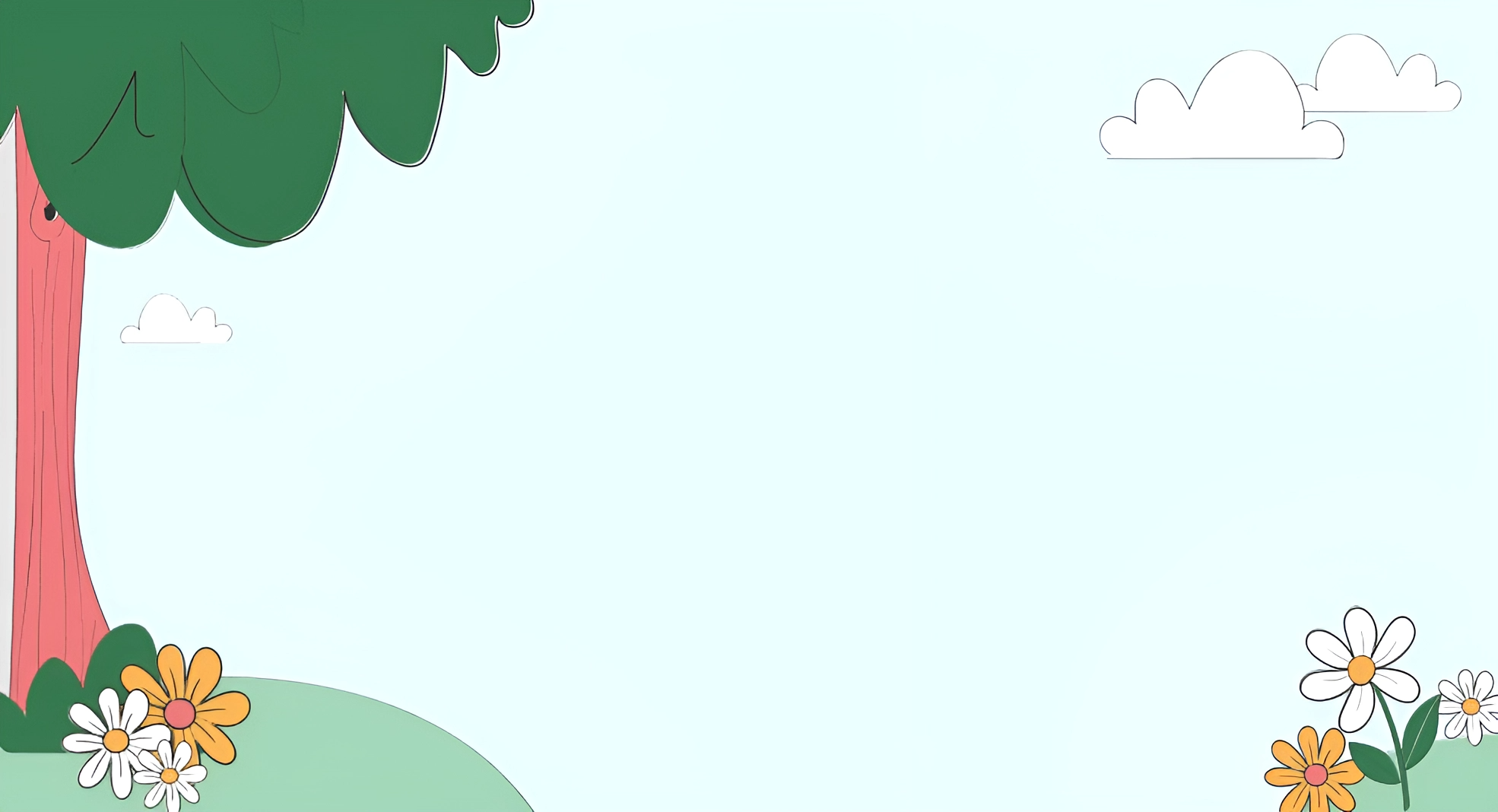 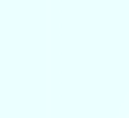 KHỞI ĐỘNG
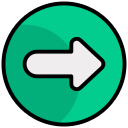 LUẬT CHƠI: MỖI ĐỘI CHỌN MỘT CHÚ CHIM BẤT KỲ, TRONG MỖI CHÚ CHIM CHỨA 1 CÂU HỎI BÍ ẨN.
- TRẢ LỜI ĐÚNG ĐẠT 10Đ, TRẢ LỜI SAI KHÔNG CÓ ĐIỂM.
- CHỈ 1 ĐỘI KHÁC SẼ CÓ QUYỀN TRẢ LỜI, NẾU ĐÚNG ĐẠT 5Đ, SAI KHÔNG CÓ ĐIỂM.
- THỜI GIAN TRẢ LỜI CÂU HỎI LÀ 30s.
[Speaker Notes: GV bấm vào hình các loài chim để mở câu hỏi. GV bấm vào hình mũi tên để kết thúc trò chơi và chuyển sang nội dung tiếp theo.]
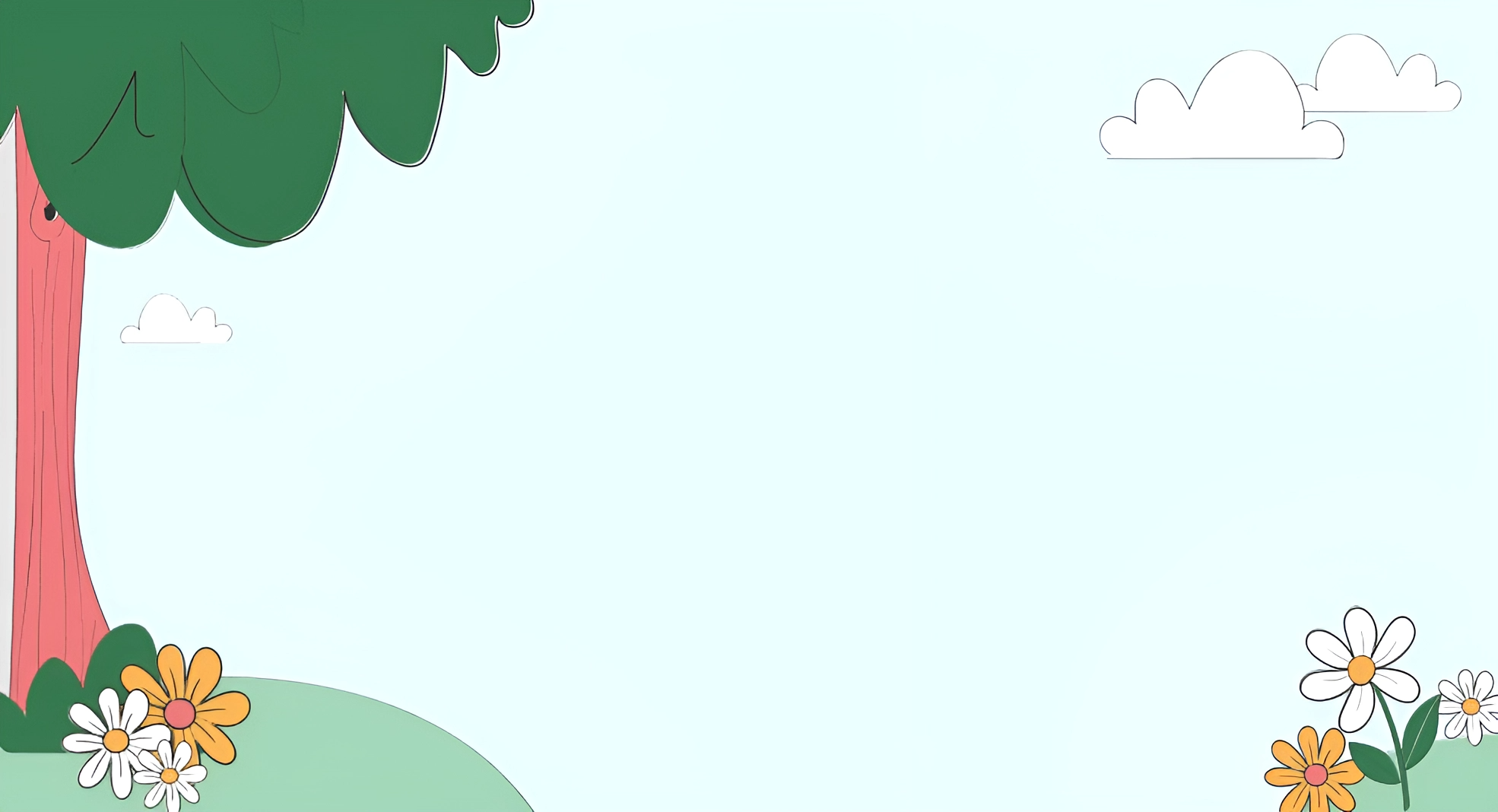 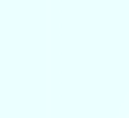 KHỞI ĐỘNG
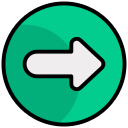 Bí ẩn những loài chim
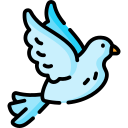 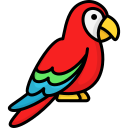 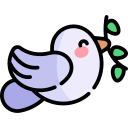 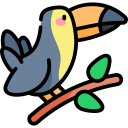 [Speaker Notes: GV bấm vào hình các loài chim để mở câu hỏi. GV bấm vào hình mũi tên để kết thúc trò chơi và chuyển sang nội dung tiếp theo.]
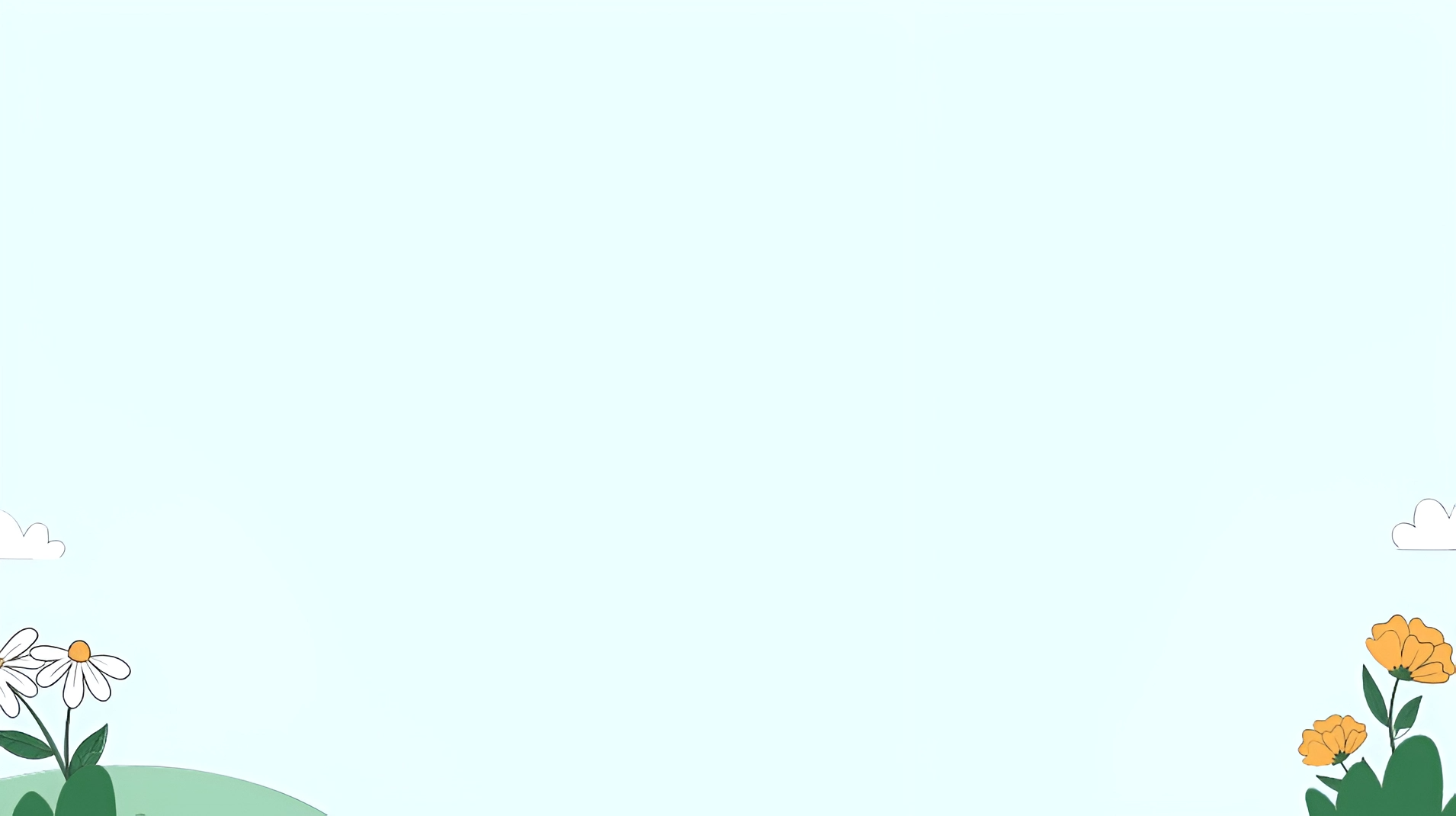 Câu 1. Nhóm thực vật bậc thấp, chưa có rễ chính thức, chưa có mạch dẫn. Sống nơi ẩm ướt là:
A. Rêu.
A. Rêu.
B. Dương xỉ.
C. Hạt trần.
D. Hạt kín.
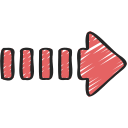 [Speaker Notes: GV bấm vào hình mũi tên để trở lại slide chọn câu hỏi.]
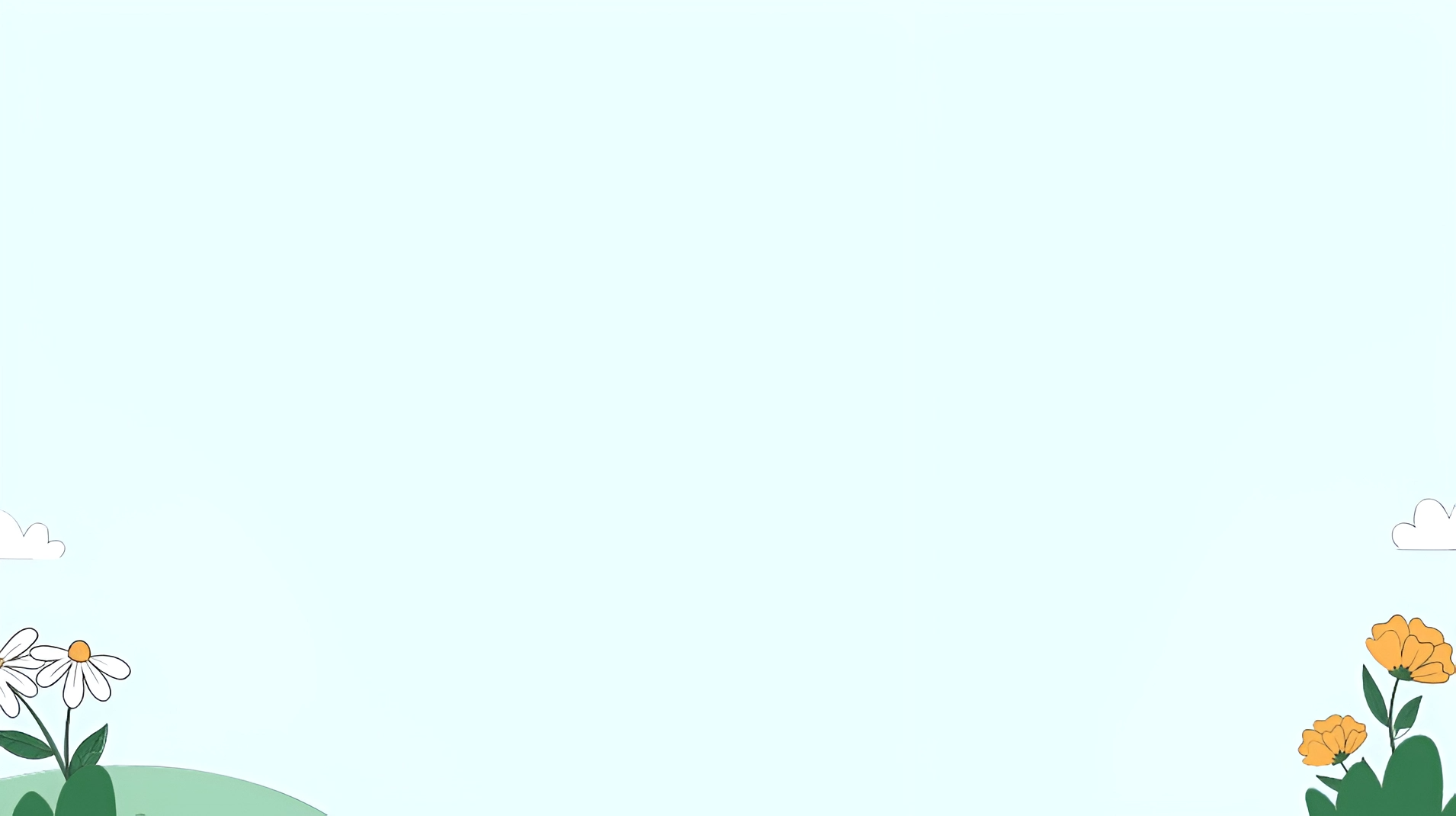 Câu 2. Nhóm thực vật bậc cao, sống trên cạn, thân gỗ, có mạch dẫn,cơ quan sinh sản là nón, hạt nằm lộ trên noãn là:
A. Rêu
B. Dương xỉ
C. Hạt trần.
C. Hạt trần.
D. Hạt kín.
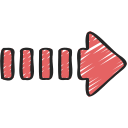 [Speaker Notes: GV bấm vào hình mũi tên để trở lại slide chọn câu hỏi.]
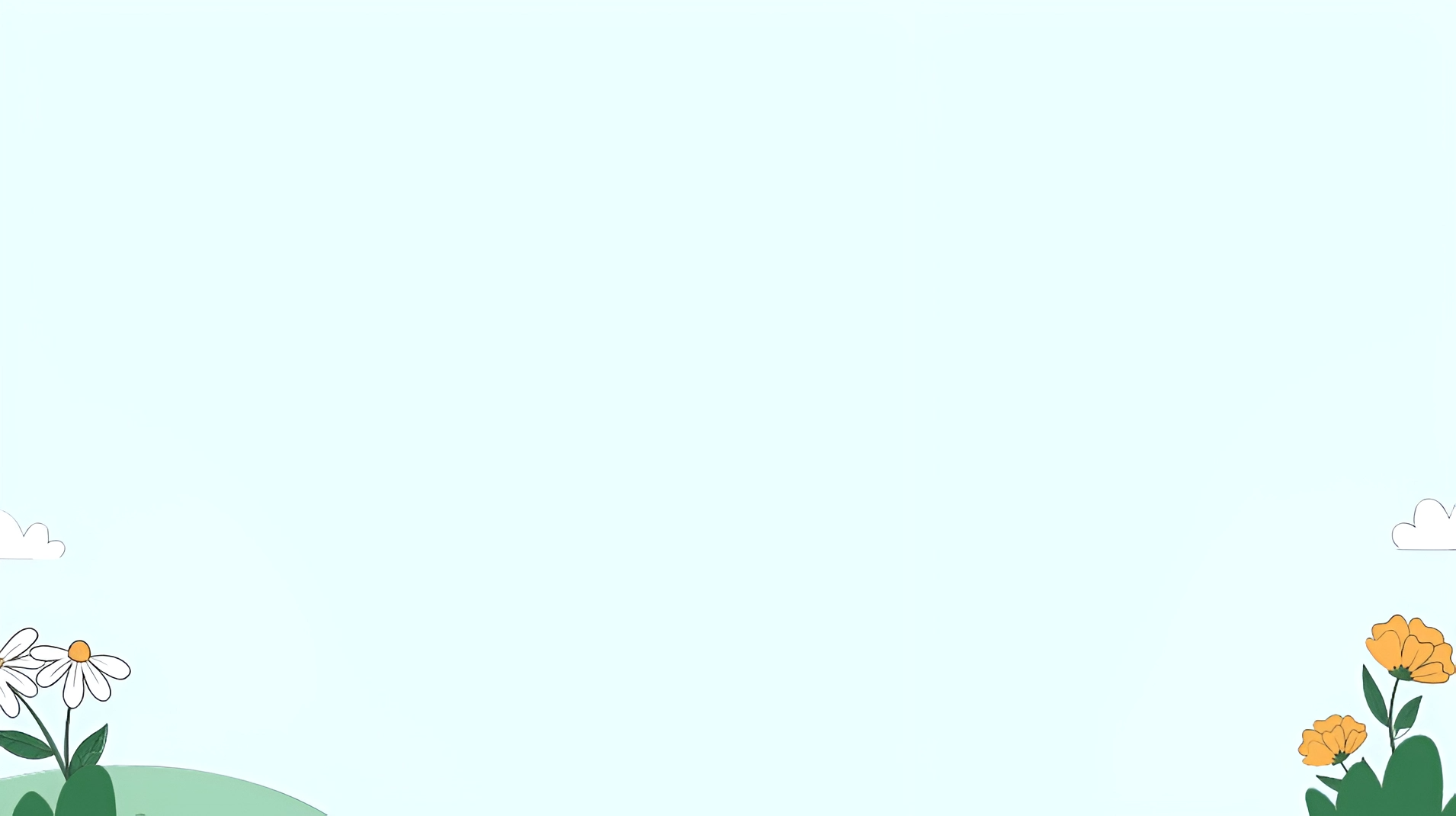 Câu 3. Nhóm thực vật đã có rễ, thân, lá, có hệ mạch dẫn, sống nơi đất ẩm, sinh sản bằng bào tử, là:
A. Rêu.
B. Dương xỉ.
B. Dương xỉ.
C. Hạt trần.
D. Hạt kín.
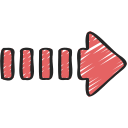 [Speaker Notes: GV bấm vào hình mũi tên để trở lại slide chọn câu hỏi.]
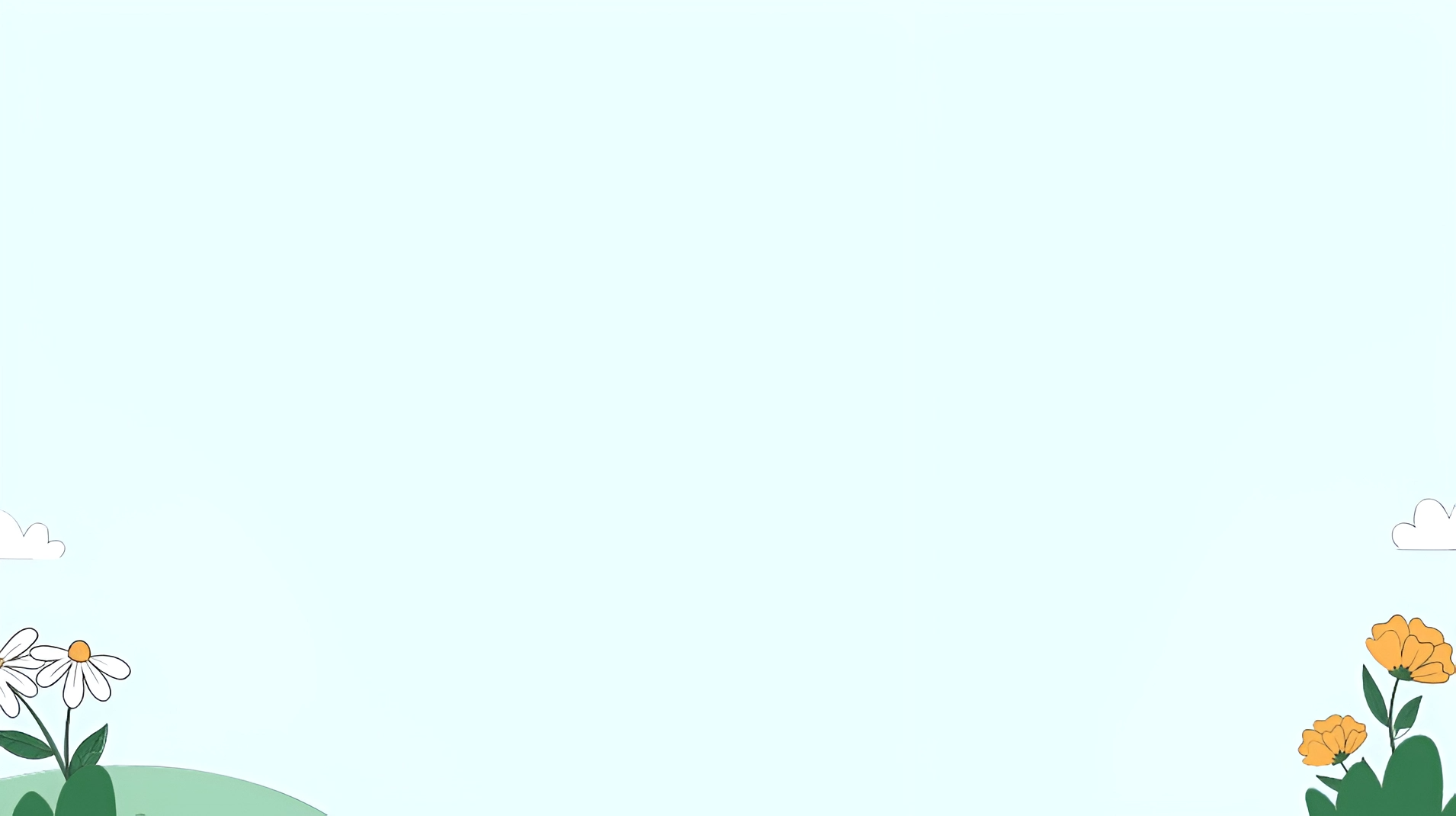 Câu 4. Nhóm thực vật bậc cao, tiến hoá nhất về sinh sản; rễ, than, lá biến đổi đa dạng, than gỗ có hệ mạch dẫn hoàn thiện; cơ quan sinh sản là hoa, hạt được bảo vệ trong quả, là:
A. Rêu.
B. Dương xỉ.
C. Hạt trần.
D. Hạt kín.
D. Hạt kín.
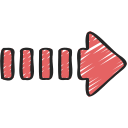 [Speaker Notes: GV bấm vào hình mũi tên để trở lại slide chọn câu hỏi.]
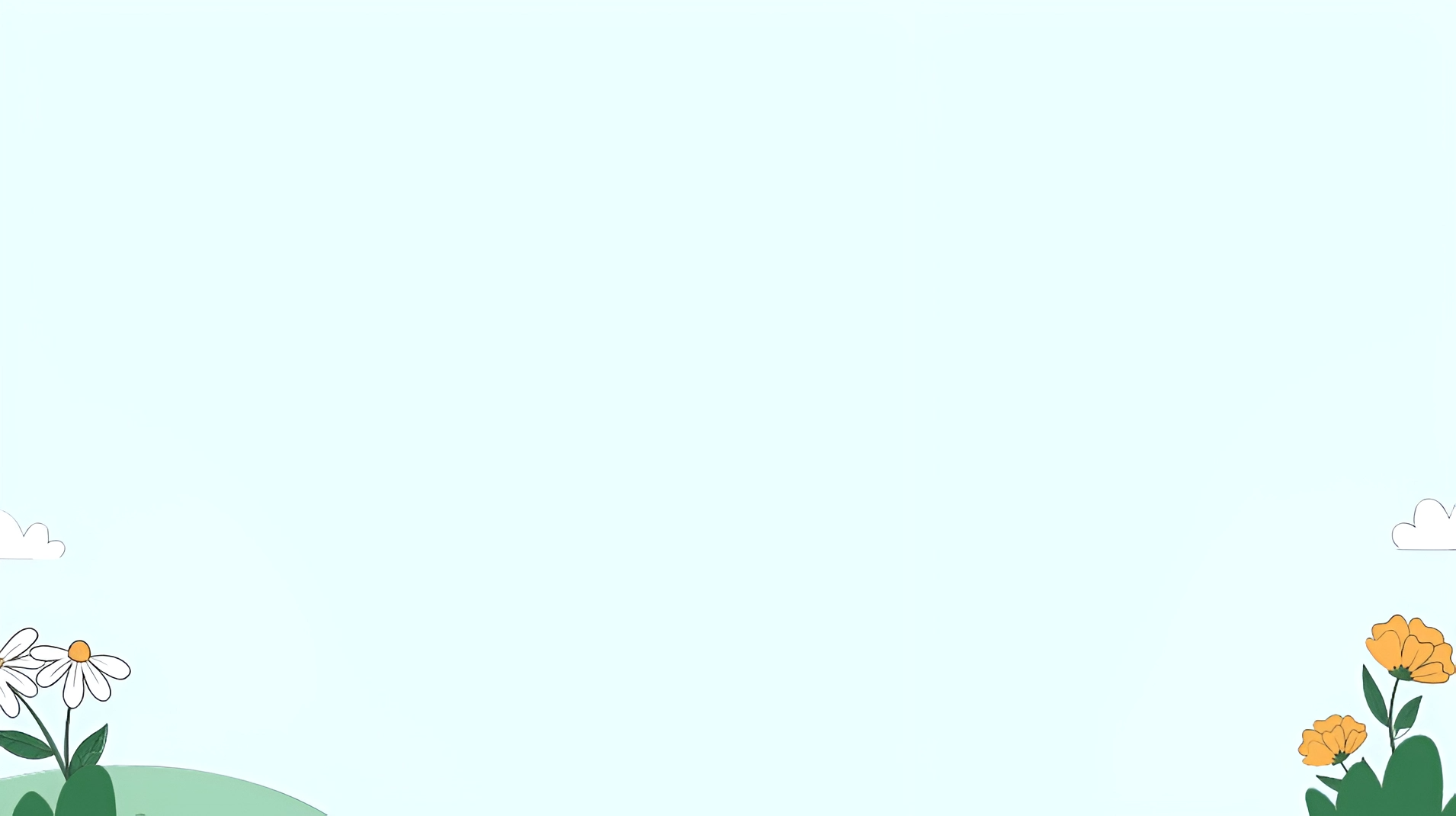 2. VAI TRÒ CỦA THỰC VẬT
c. Vai trò của thực vật trong đời sống
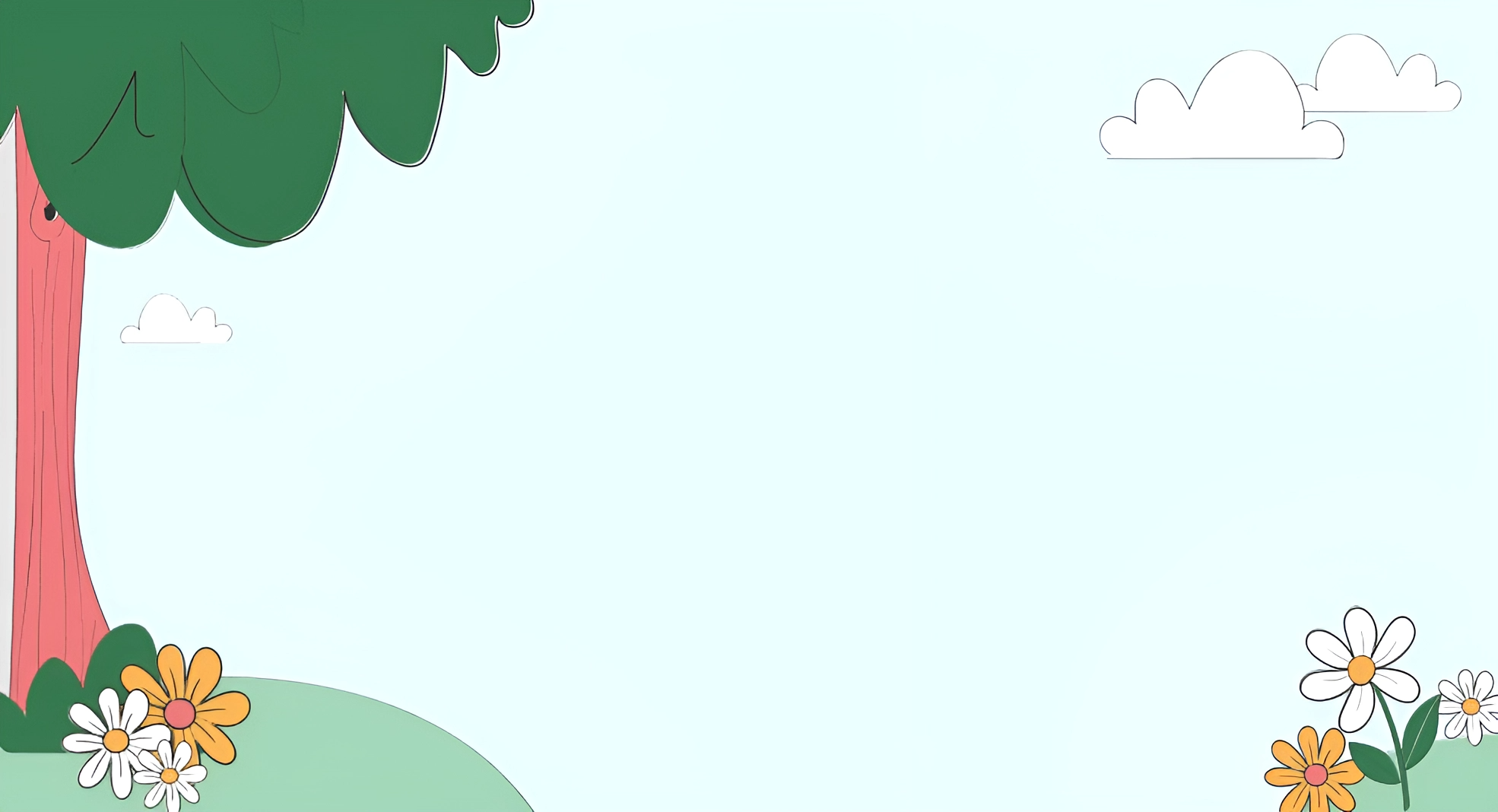 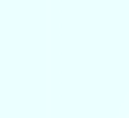 VƯỢT CHƯỚNG NGẠI VẬT
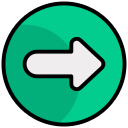 - CÁC ĐỘI TRÌNH BÀY BÀI THUYẾT TRÌNH CỦA MÌNH SAU KHI ĐỌC TÀI LIỆU Ở THƯ VIỆN VỀ VAI TRÒ CỦA THỰC VẬT.
BÀI THUYẾT TRÌNH CÓ ĐẦY ĐỦ HÌNH ẢNH MINH HOẠ, DẪN CHỨNG ĐẠT 50Đ. SỐ ĐIỂM DO CÁC ĐỘI KHÁC CHẤM. ĐỘI TRÌNH BÀY KHÔNG TỰ CHẤM ĐIỂM CỦA MÌNH.
- THỜI GIAN THUYẾT TRÌNH CHO MỖI ĐỘI LÀ 3 PHÚT.
[Speaker Notes: GV bấm vào hình các loài chim để mở câu hỏi. GV bấm vào hình mũi tên để kết thúc trò chơi và chuyển sang nội dung tiếp theo.]
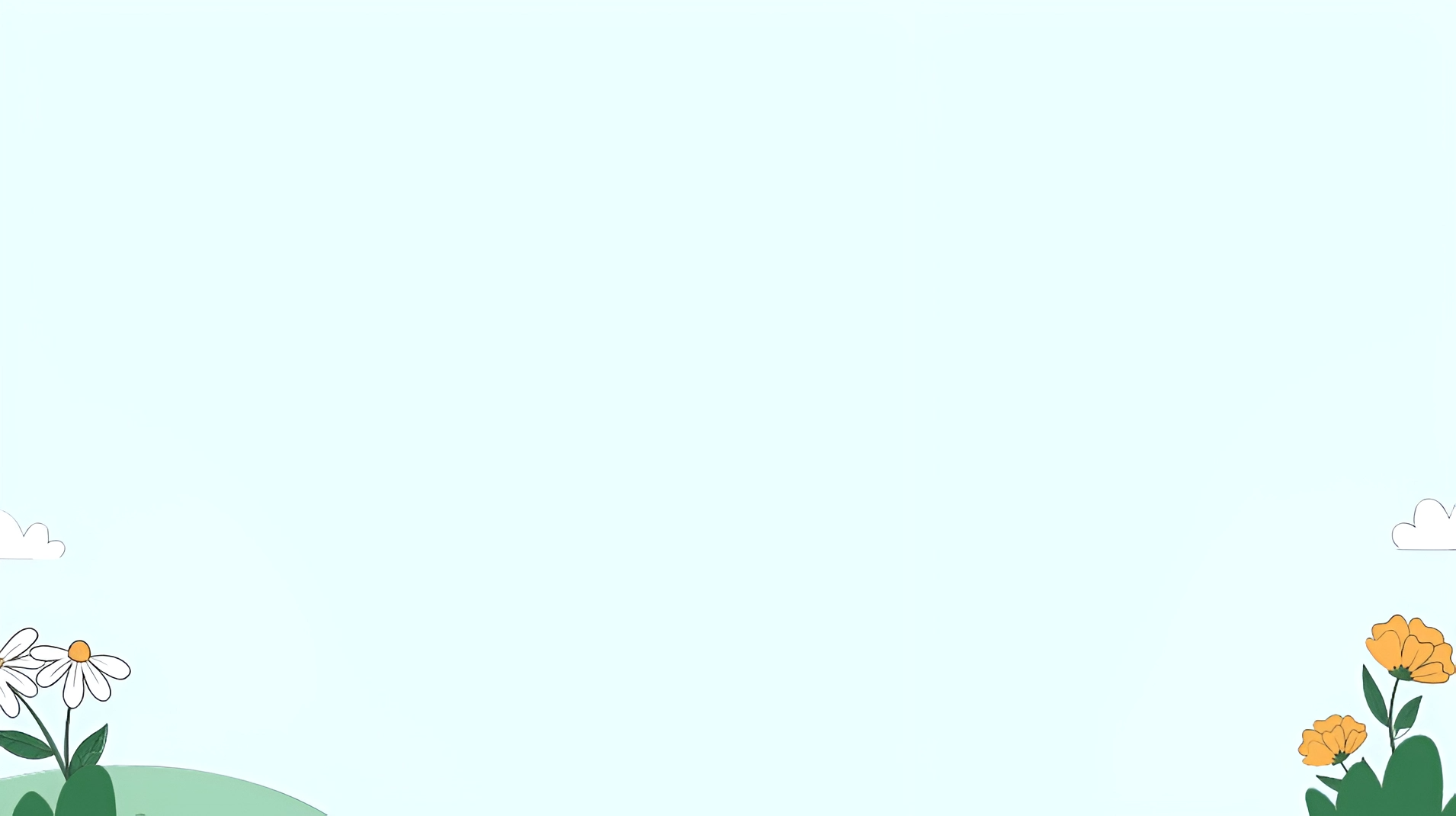 PHIẾU CHẤM BÀI THUYẾT TRÌNH
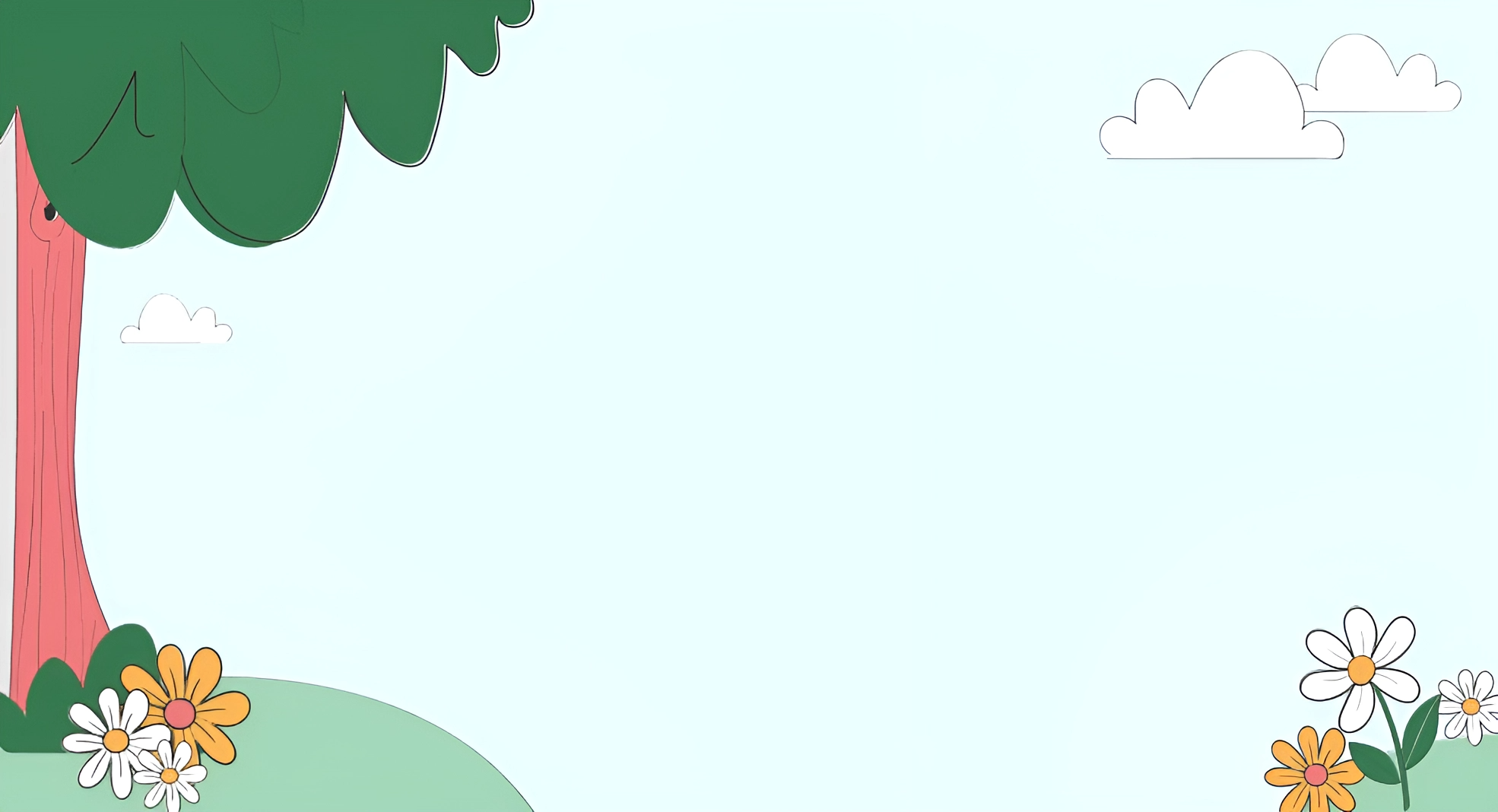 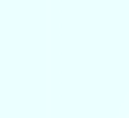 TĂNG TỐC
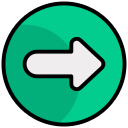 LUẬT CHƠI: CÓ CÁC CÂU HỎI DÀNH CHO 4 ĐỘI, CÁC ĐỘI CÙNG TRẢ LỜI ĐỘI NÀO TRẢ LỜI ĐÚNG NHẤT ĐẠT 50Đ.
TRẢ LỜI SAI ĐỘI KHÁC CÓ QUYỀN BỔ SUNG VÀ ĐẠT SỐ ĐIỂM TUỲ MỨC ĐỘ.
- THỜI GIAN SUY NGHĨ TRẢ LỜI CHO MỖI CÂU HỎI LÀ 2 PHÚT.
[Speaker Notes: GV bấm vào hình các loài chim để mở câu hỏi. GV bấm vào hình mũi tên để kết thúc trò chơi và chuyển sang nội dung tiếp theo.]
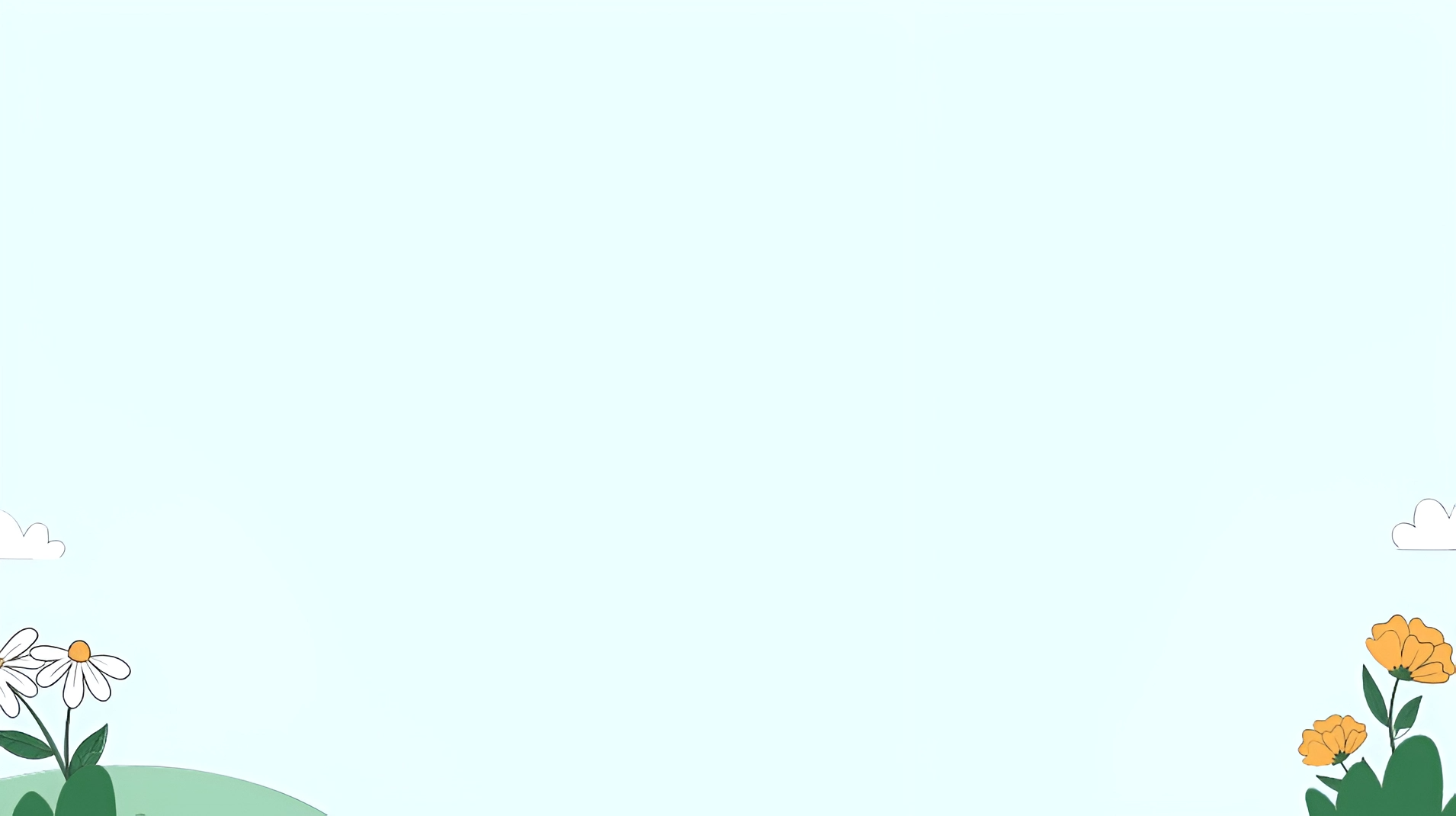 Câu 1. Qua phần thuyết trình của các tổ, em hãy cho biết thực vật có những vai trò gì đối với đời sống? Cho ví dụ minh hoạ.
- Cung cấp dược liệu (làm thuốc): tía tô, mã đề, bạc hà,….
- Cung cấp lương thực, thực phẩm và cây ăn quả: lúa, rau cải, cam,….
- Cung cấp gỗ: lim, thông,….
- Cung cấp nguyên liệu cho công nghiệp: cà phê, cacao,…
- Cung cấp cây cảnh: hoa đào, hoa mai,….
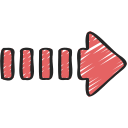 [Speaker Notes: GV bấm vào hình mũi tên để trở lại slide chọn câu hỏi.]
Câu 2. Nêu vai trò của một số loài thực vật ở địa phương em theo mẫu sau:
+
+
+
+
+
+
+
+
+
+
+
+
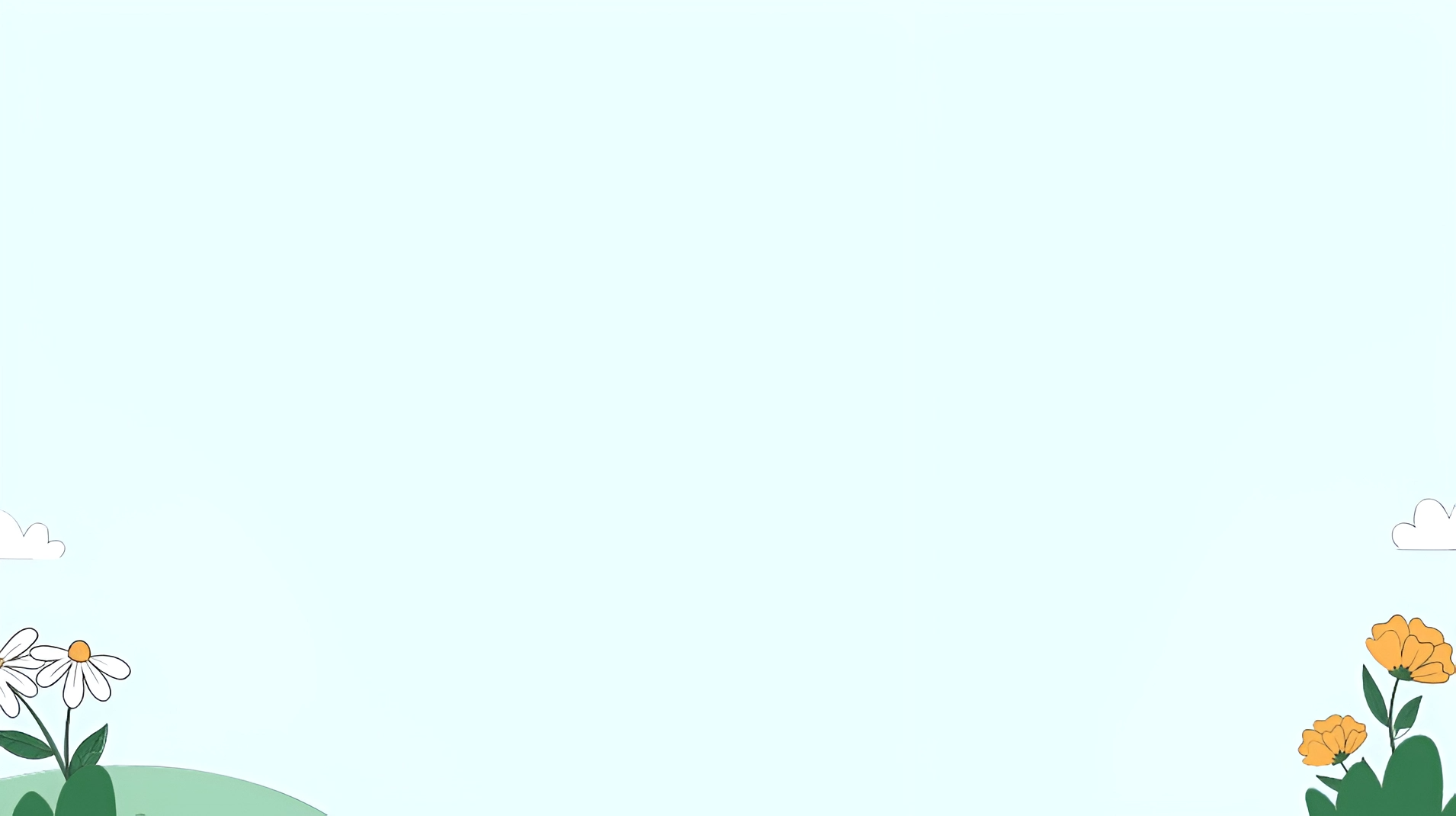 Câu 3. Đọc thông tin phần “đọc thêm” hãy: 
- Kể tên một số cây có hại cho sức khoẻ con người.
Chúng ta cần làm gì đối với các loài thực vật có hại cho con người?
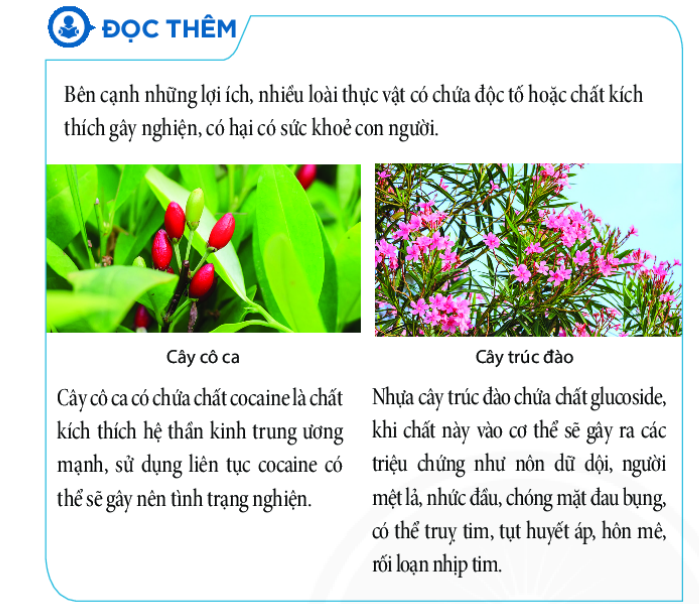 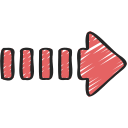 [Speaker Notes: GV bấm vào hình mũi tên để trở lại slide chọn câu hỏi.]
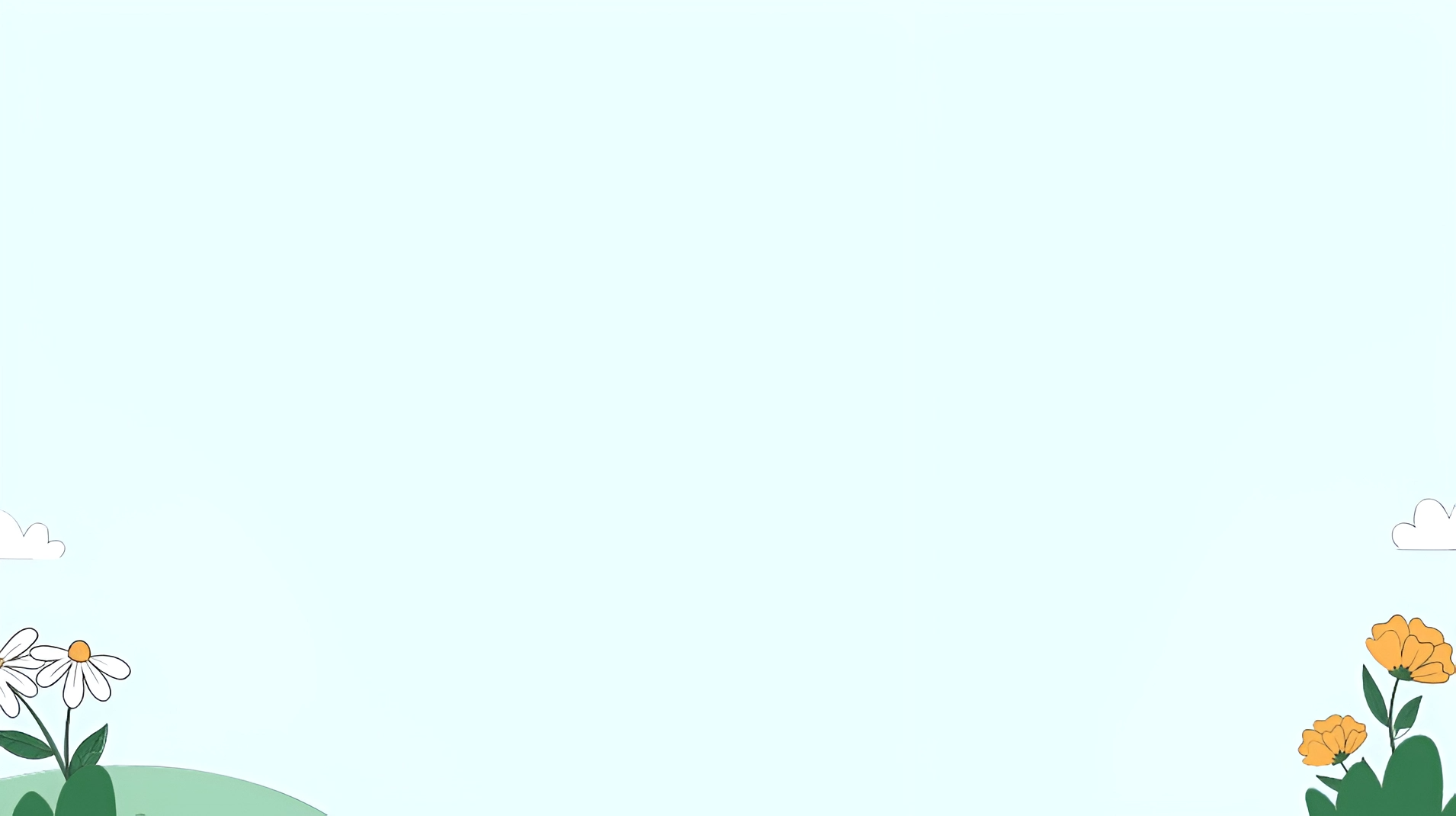 Câu 3. Đọc thông tin phần “đọc thêm” hãy: 
- Kể tên một số cây có hại cho sức khoẻ con người.
Chúng ta cần làm gì đối với các loài thực vật có hại cho con người?
- Một số cây có hại: cây cô ca, cây cần sa, cây thuốc phiện, cây trúc đào,…
- Con người cần quản lí chặt chẽ, nếu được phép sử dụng đối với các loại cây gây hại trên phải dùng đúng mục đích, đúng quy định của pháp luật.
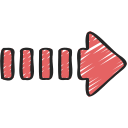 [Speaker Notes: GV bấm vào hình mũi tên để trở lại slide chọn câu hỏi.]
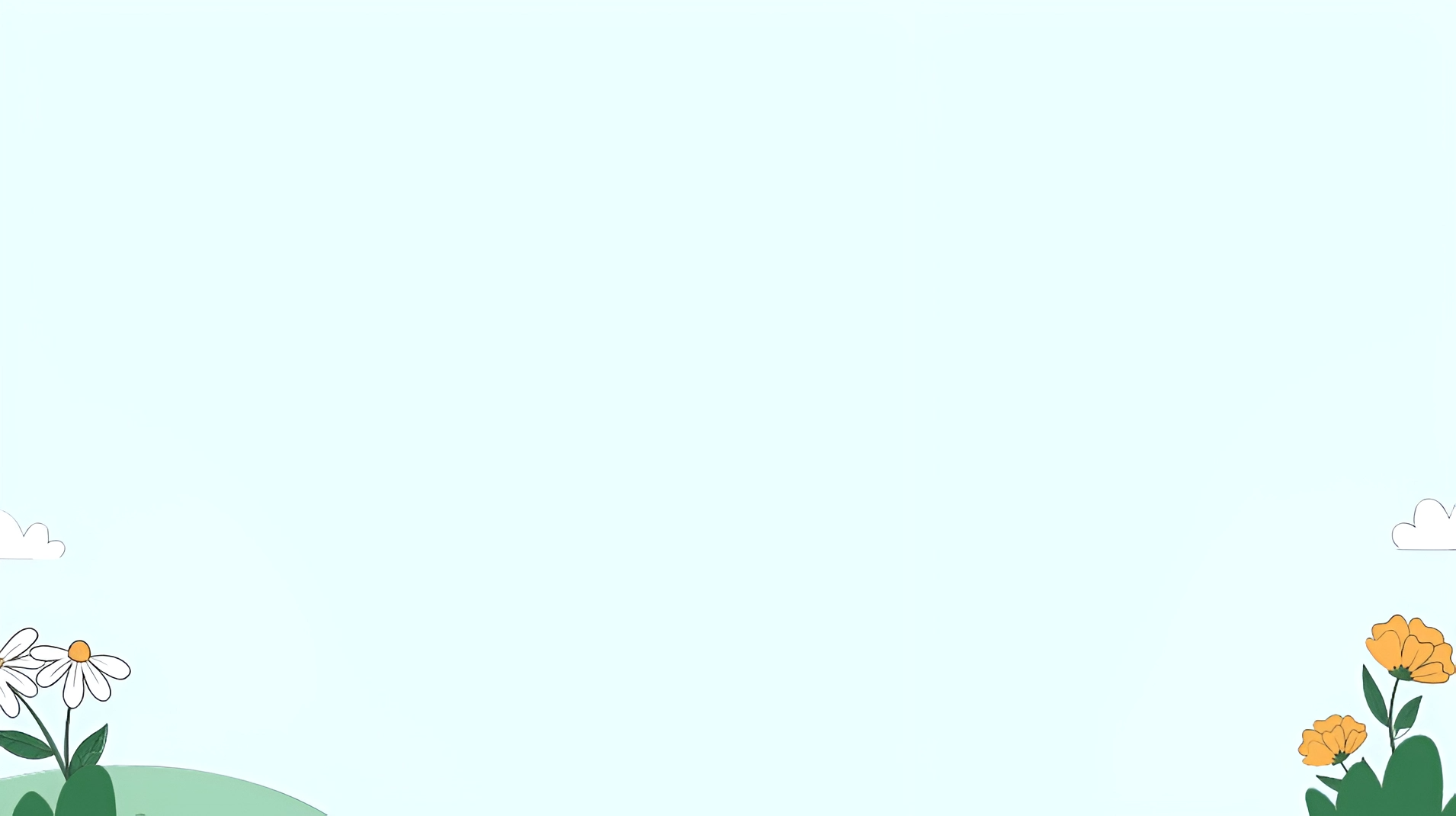 Cây  thuốc phiện
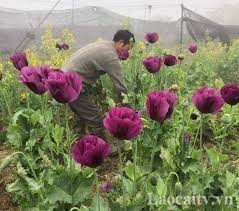 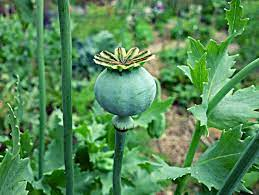 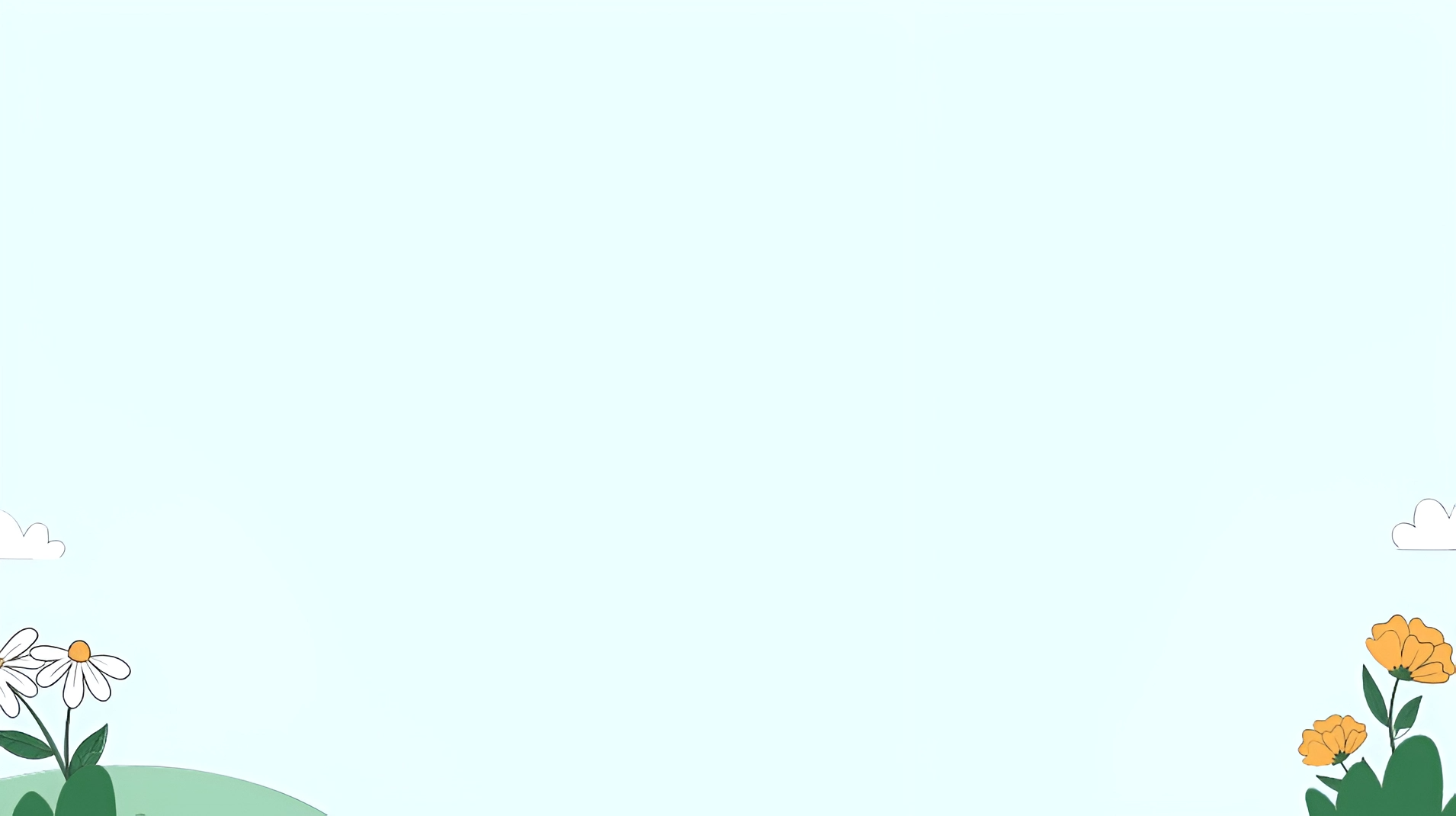 Cây  CẦN SA
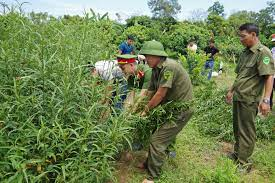 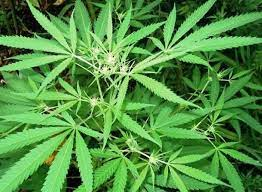 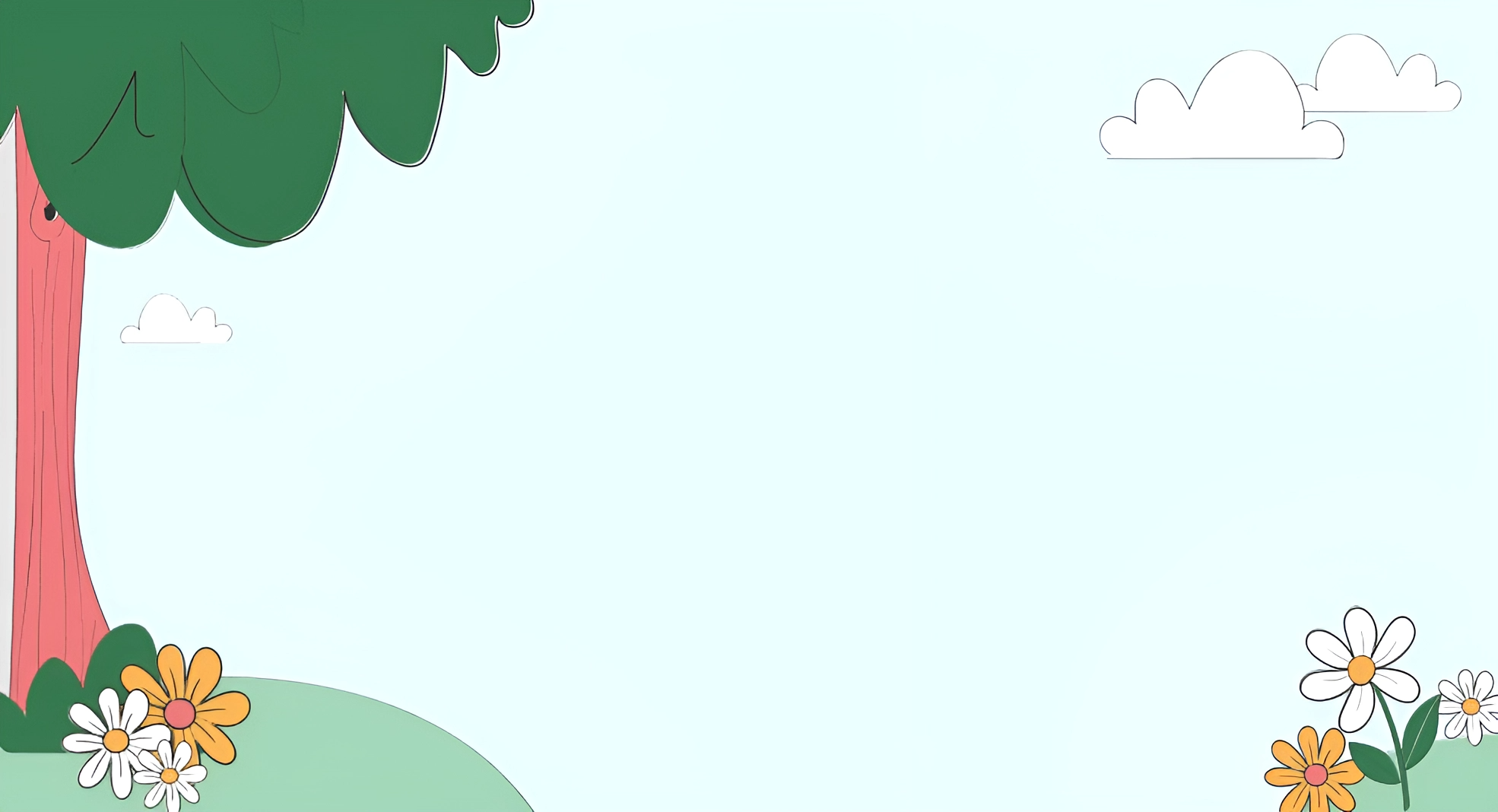 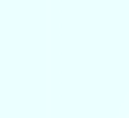 VỀ ĐÍCH
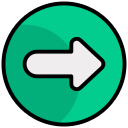 LUẬT CHƠI: CÓ CÁC CÂU HỎI DÀNH CHO 4 ĐỘI, ĐỘI NÀO GIƠ TAY TRẢ LỜI NHANH NHẤT VÀ ĐÚNG NHẤT ĐẠT 10Đ.
TRẢ LỜI SAI ĐỘI KHÁC CÓ QUYỀN BỔ SUNG VÀ ĐẠT SỐ ĐIỂM TUỲ MỨC ĐỘ.
- THỜI GIAN SUY NGHĨ TRẢ LỜI CHO MỖI CÂU HỎI LÀ 30s.
[Speaker Notes: GV bấm vào hình các loài chim để mở câu hỏi. GV bấm vào hình mũi tên để kết thúc trò chơi và chuyển sang nội dung tiếp theo.]
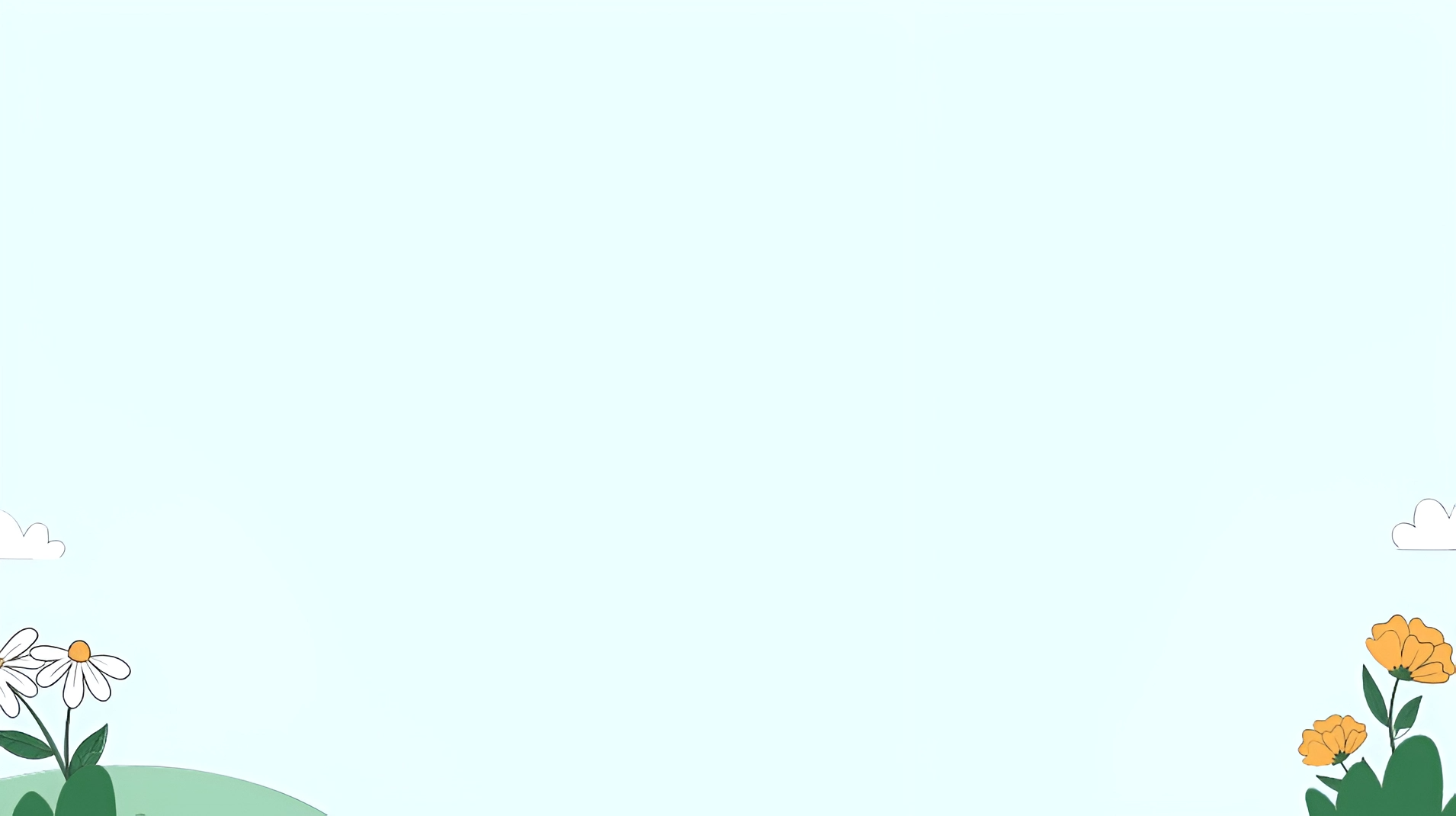 Câu 1. Tại sao nói “Rừng là lá phổi xanh của Trái Đất”?
- Vì trong quá trình quang hợp, thực vật hấp thụ khí CO2 và thải ra khí O2 giúp điều hòa không khí.
- Vì lá cây xanh có tác dụng cản bụi, diệt vi khuẩn và giảm ô nhiễm môi trường.
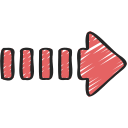 [Speaker Notes: GV bấm vào hình mũi tên để trở lại slide chọn câu hỏi.]
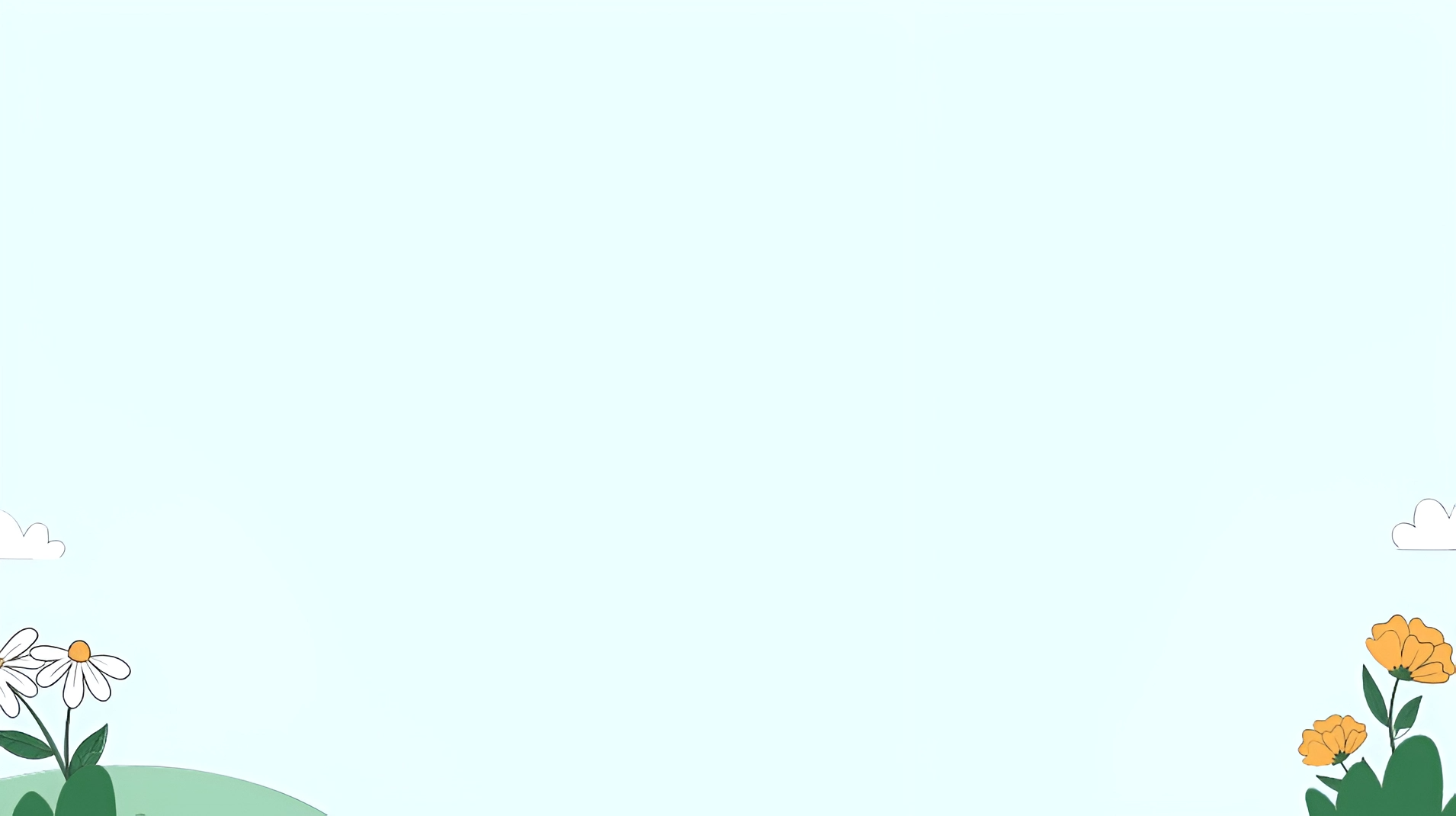 Câu 2. Cho sơ đồ sau: em hãy lựa chọn các sinh vật phù hợp với các số trong sơ đồ trên.
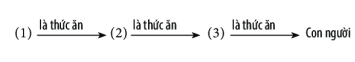 là thức ăn
là thức ăn
là thức ăn
Sâu ăn lúa
Cây lúa
Ếch
Con người
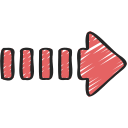 [Speaker Notes: GV bấm vào hình mũi tên để trở lại slide chọn câu hỏi.]
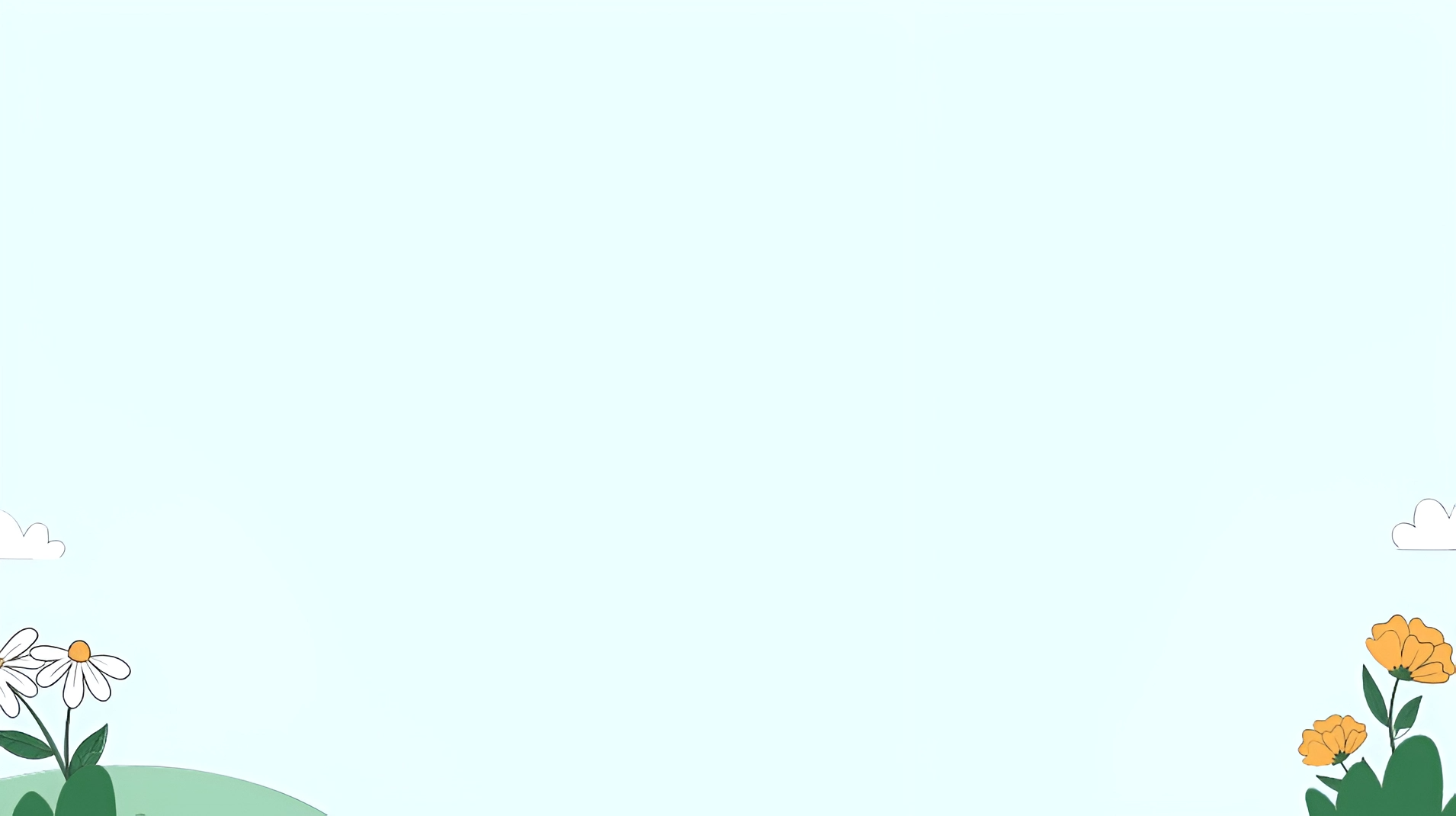 VẬN DỤNG
* VẬN DỤNG: làm theo tổ
- Lựa chọn loài thực vật có ích (cây rau, cây gia vị, cây hoa...trong hộp xốp hoặc thủy canh....), sử dụng dụng cụ để trồng và chăm sóc cây tại nhà (Nộp báo cáo sau 1-2 tuần).
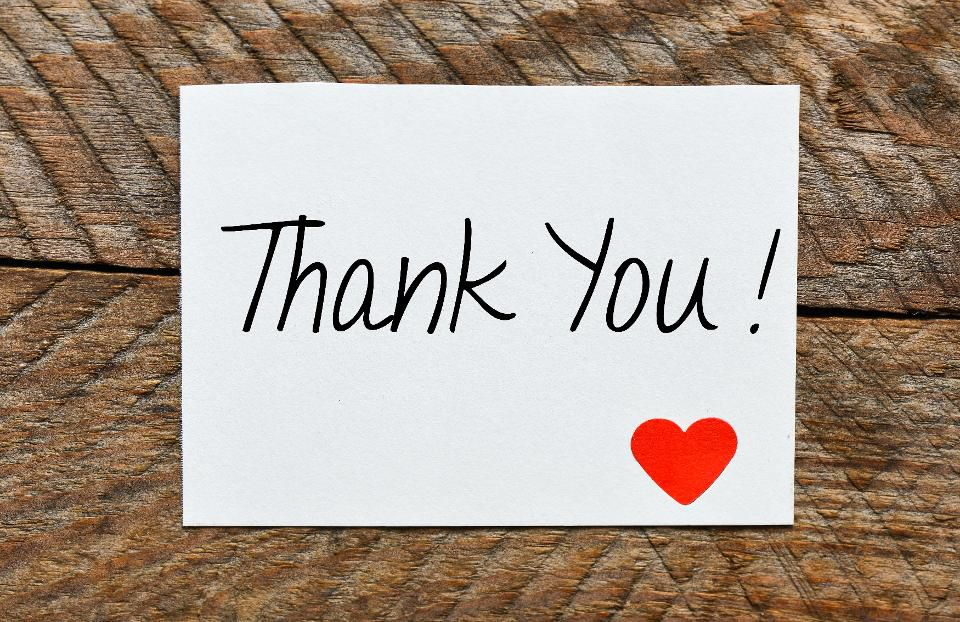